স্বাগতম
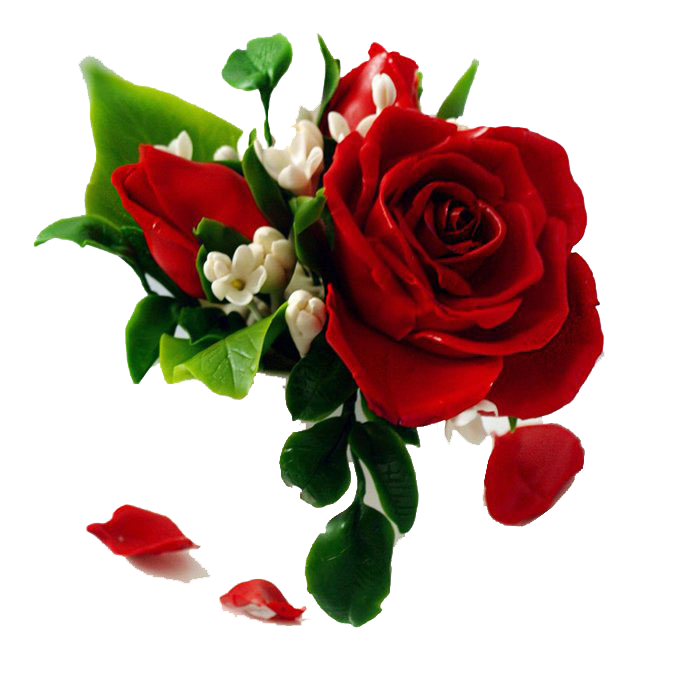 cÖYq‡Y
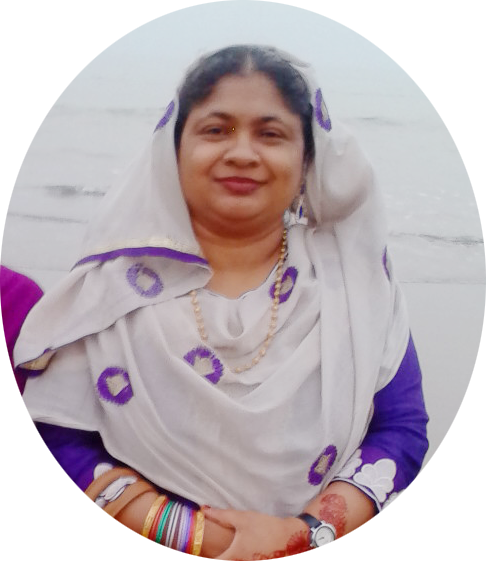 ‡invbv Av³vi SY©v
mnKvix wkÿK (AvBwmwU)
‡Mvcvjcyi D”P we`¨vjq
ZvivKv›`v, gqgbwmsn
cwiwPwZ
বিষয় : তথ্য ও যোগাযোগ প্রযুক্তি
শ্রেণি  	: ষষ্ঠ 
অধ্যায় 	: তৃতীয় অধ্যায়
পাঠ 	: ১  . ICTএর নিরাপদ ব্যবহার )
চিত্রের কোন ব্যবহারটি নিরাপদ বলে তুমি মনে কর।
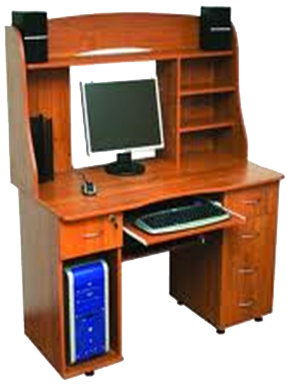 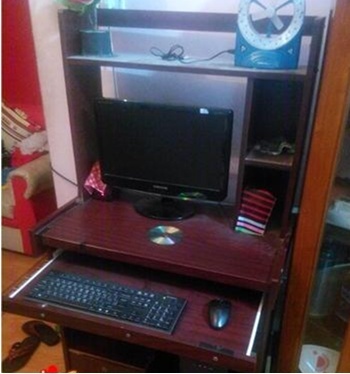 আজকের পাঠ
তথ্য ও যোগাযোগ প্রযুক্তির নিরাপদ ব্যবহার
শিখনফল
এ পাঠ শেষে শিক্ষার্থীরা ….
১। তথ্য ও যোগাযোগ প্রযুক্তির যন্ত্রপাতি রক্ষণাবেক্ষণের উপায় ব্যাখ্যা করতে পারবে;
২। ‘‘তথ্য ও যোগাযোগ প্রযুক্তির নিরাপদ ব্যবহার একান্ত কাম্য’’ উক্তিটি ব্যাখ্যা করতে পারবে;
৩। কম্পিউটারে ফ্যান লাগানোর কারণ ব্যাখ্যা করতে পারবে ।
বর্তমানে ছোট বড় সবাই কম্পিউটার ব্যবহার করে
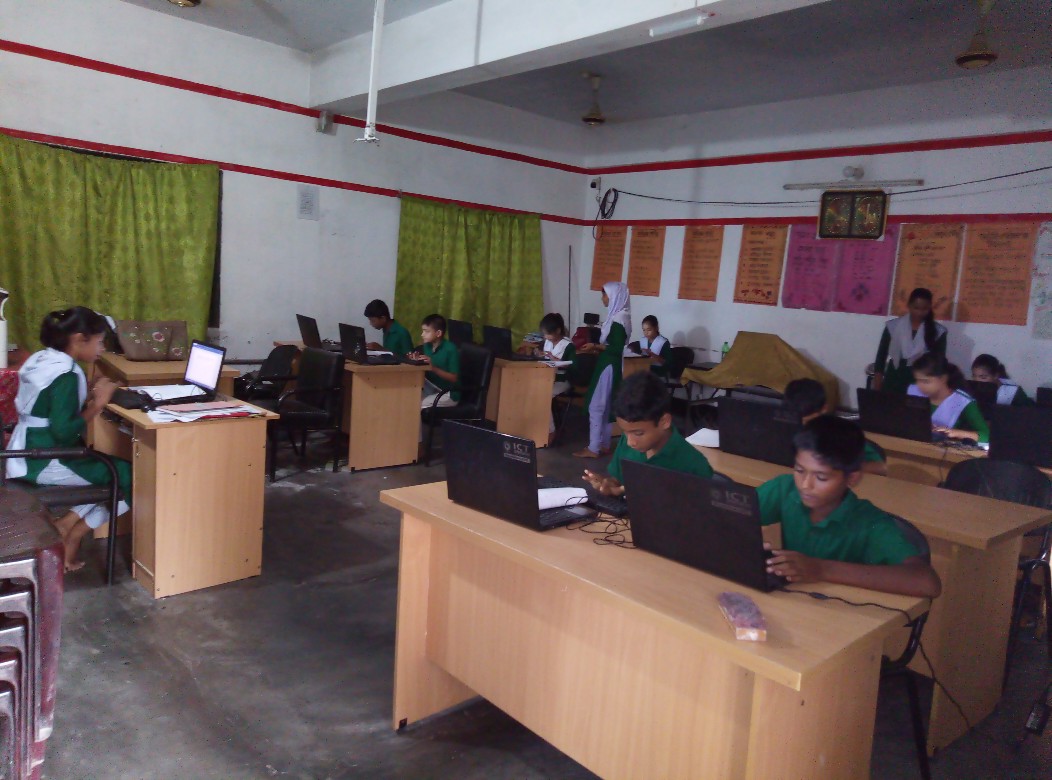 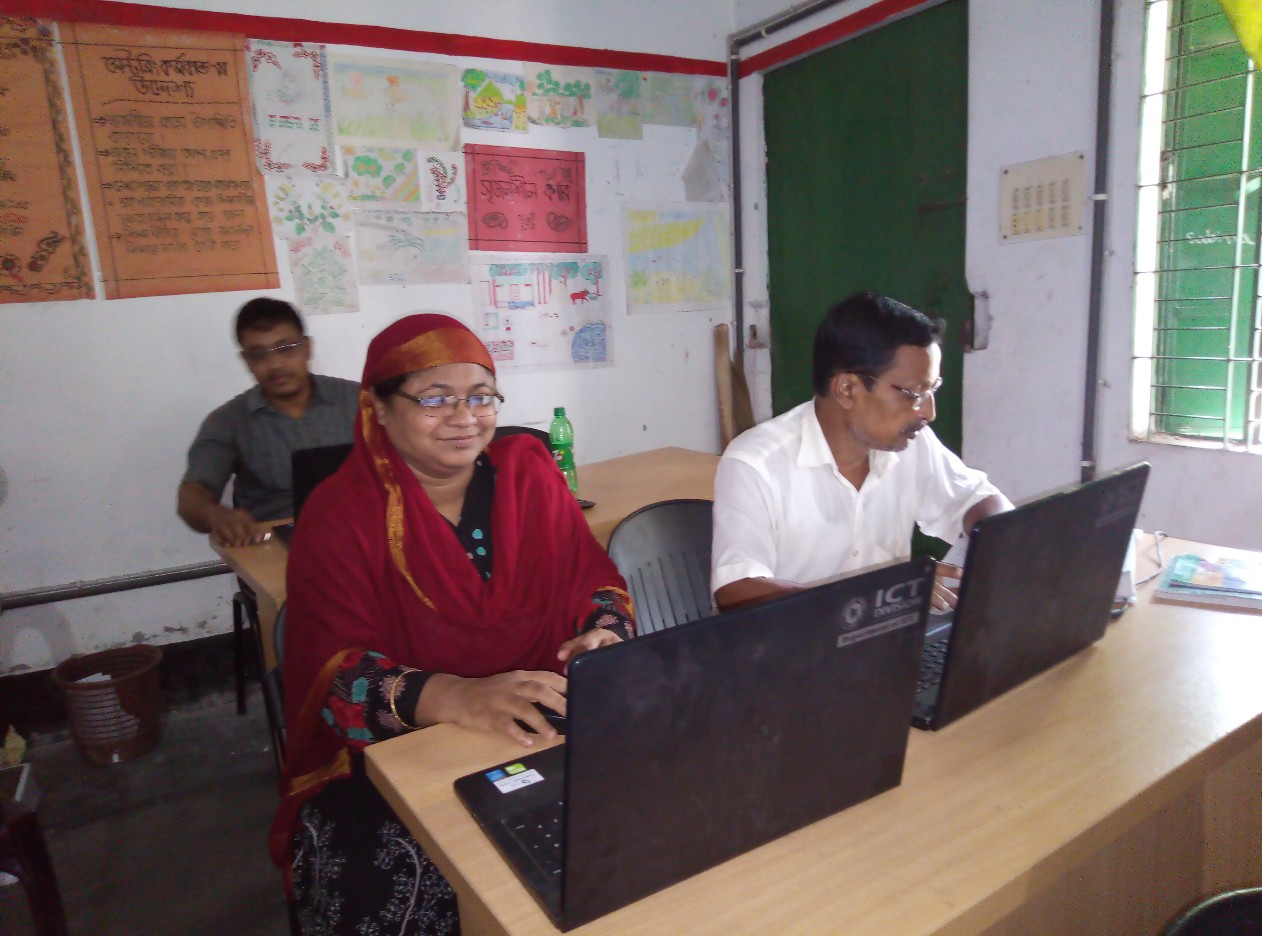 বৈদ্যুতিক সংযোগ
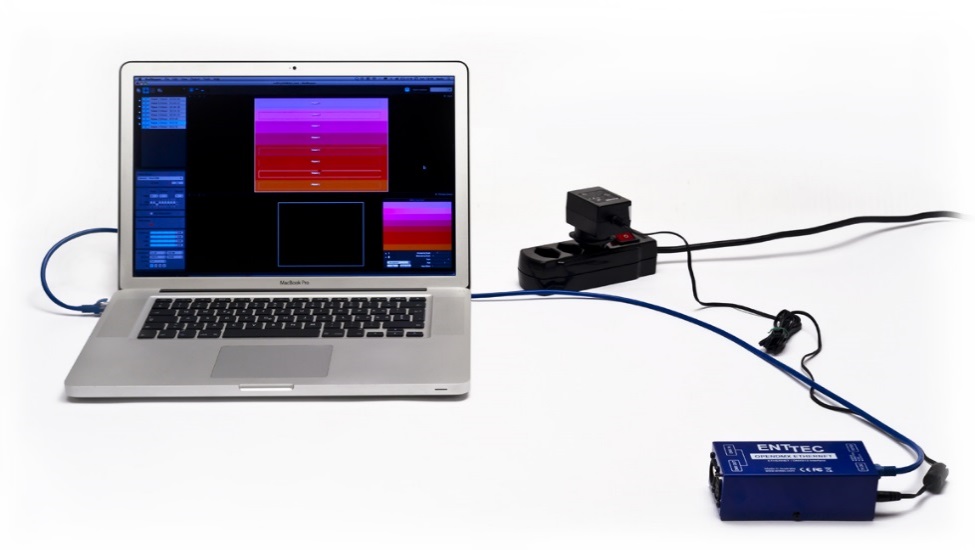 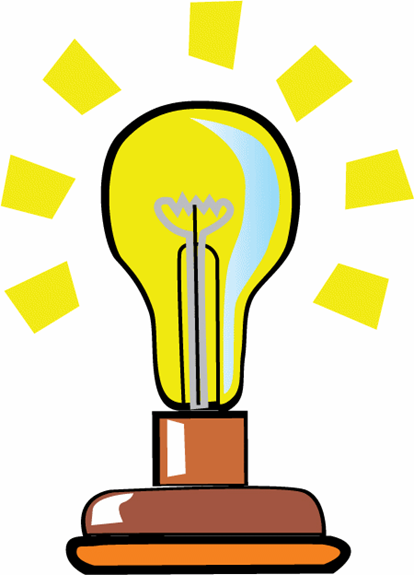 আমাদের দেশের বিদ্যুৎ প্রবাহের ভোল্টেজ ২২০   ভোল্ট।
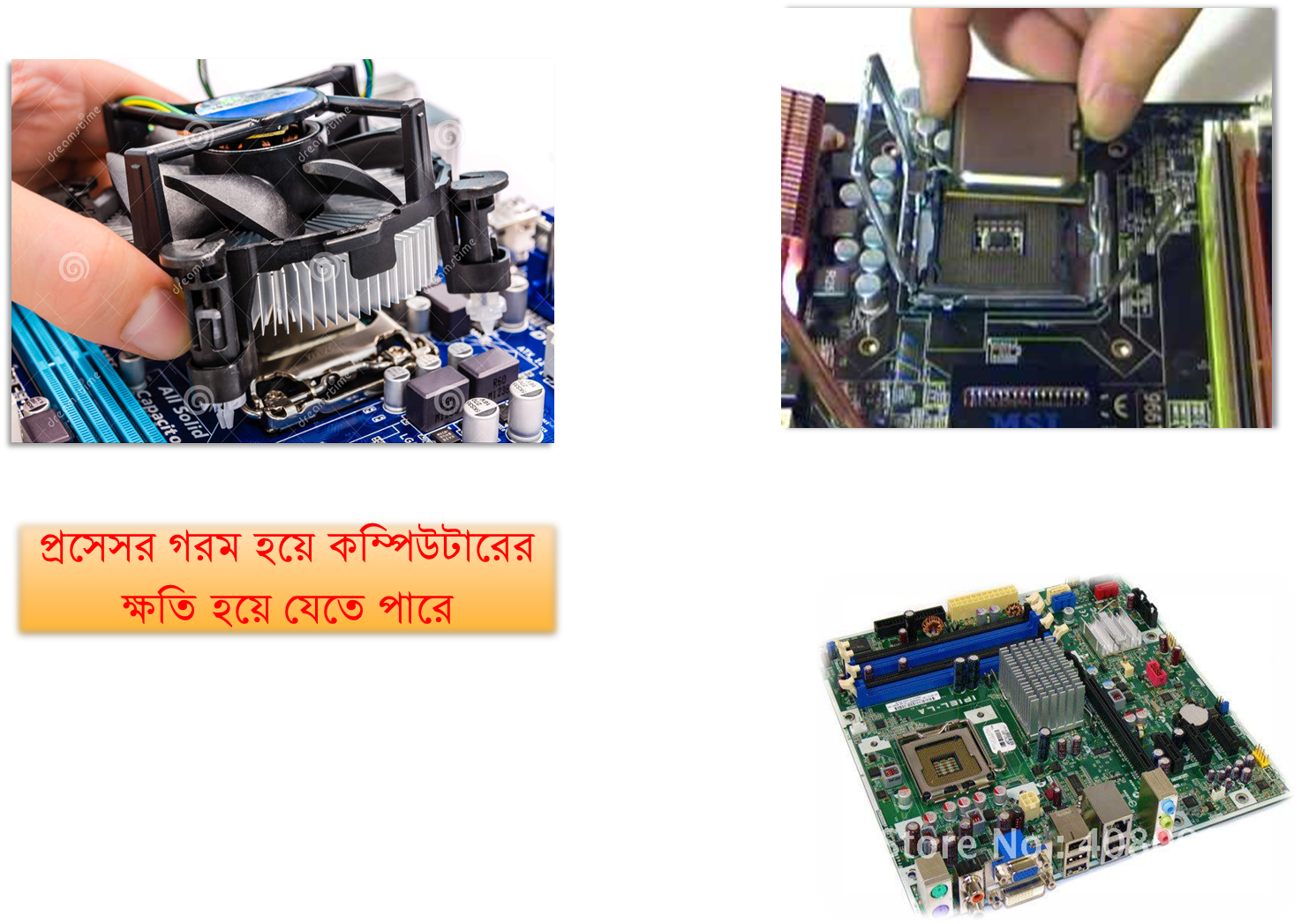 দলগত কাজ
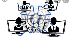 কম্পিউটারে ফ্যান লাগানো হয় কেন- ব্যাখ্যা কর।
মূল্যায়ন
১। প্রসেসর কী ?
২। বৈদ্যুতিক সংযোগ কেন দেওয়া হয় ?
বাড়ির কাজ
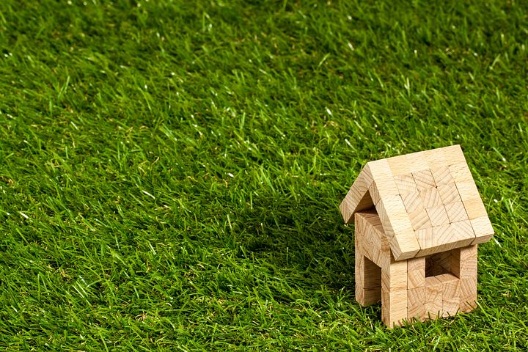 প্রসেসরকে ঠান্ডা করার জন্য তার ওপর ফ্যান লাগানো হয় কেন ।
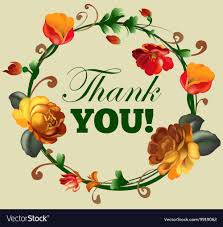